วิชาภาษาไทยพื้นฐาน  2000-1101
เรื่อง  การใช้ภาษาเพื่อการสื่อสารในชีวิตประจำวัน
การใช้ภาษาเพื่อการสื่อสาร
ในชีวิตประจำวัน
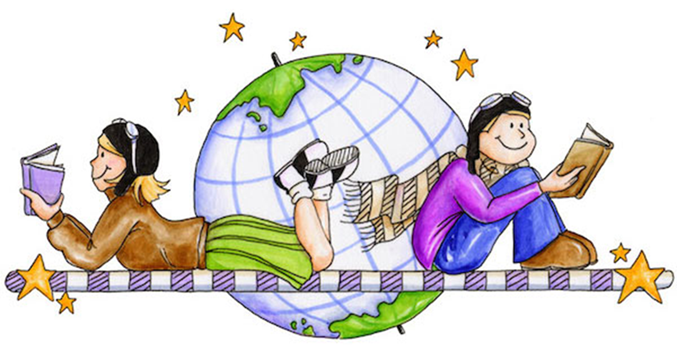 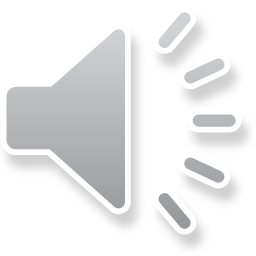 วิชาภาษาไทยพื้นฐาน  2000-1101
เรื่อง  การใช้ภาษาเพื่อการสื่อสารในชีวิตประจำวัน
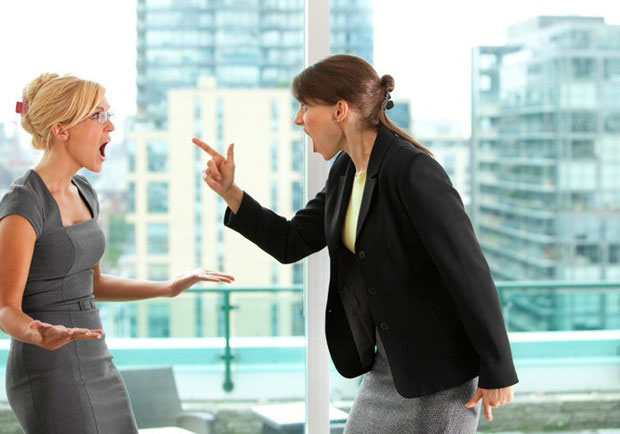 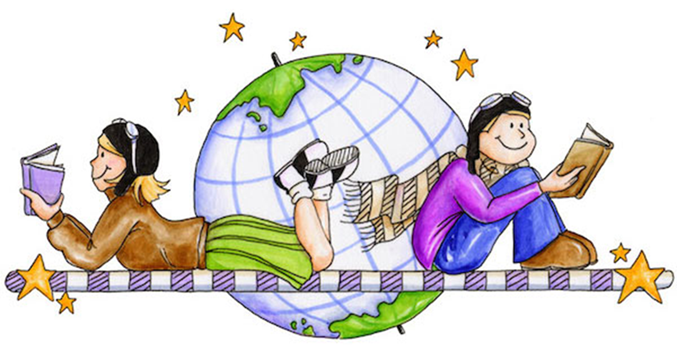 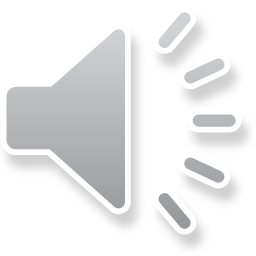 วิชาภาษาไทยพื้นฐาน  2000-1101
เรื่อง  การใช้ภาษาเพื่อการสื่อสารในชีวิตประจำวัน
1.การสื่อสาร
2.ภาษาที่ใช้
สาระการเรียนรู้
3. ถ้อยคำ     สำนวน
4.ระดับ  ภาษา
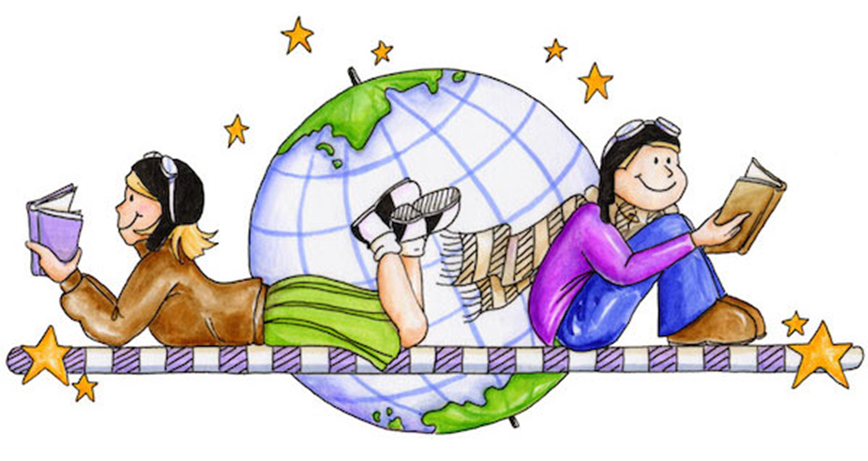 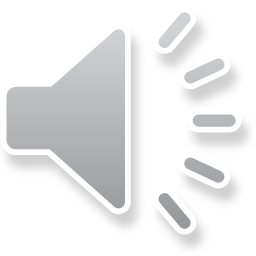 วิชาภาษาไทยพื้นฐาน  2000-1101
เรื่อง  การใช้ภาษาเพื่อการสื่อสารในชีวิตประจำวัน
การสื่อสาร
ภาษาที่ใช้
ถ้อยคำ     สำนวน
จุดประสงค์การเรียนรู้
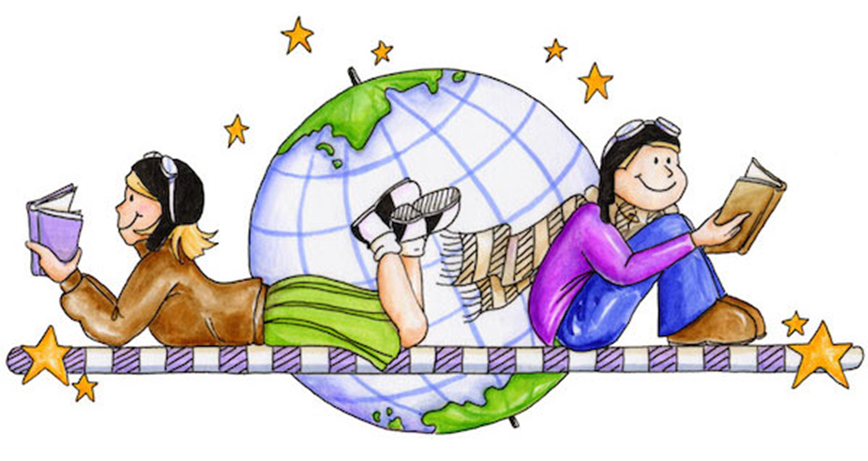 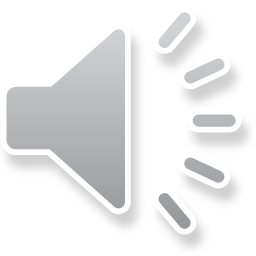 วิชาภาษาไทยพื้นฐาน  2000-1101
เรื่อง  การใช้ภาษาเพื่อการสื่อสารในชีวิตประจำวัน
1.การสื่อสาร
2.ภาษาที่ใช้
แบบทดสอบก่อนเรียน
4.ระดับ  ภาษา
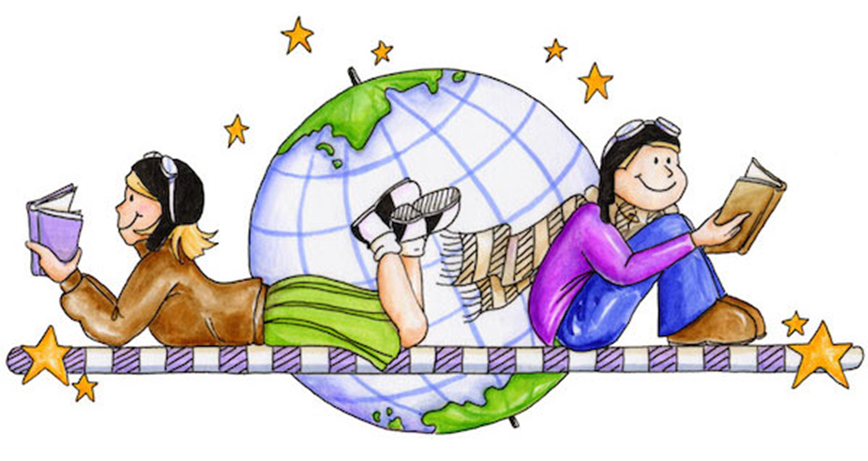 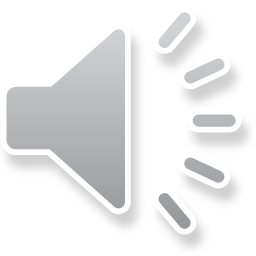 วิชาภาษาไทยพื้นฐาน  2000-1101
เรื่อง  การใช้ภาษาเพื่อการสื่อสารในชีวิตประจำวัน
1.  การสื่อสารหมายถึงอะไร
1.การสื่อสาร
การนำเรื่องราวผ่านไปสู่จุดมุ่งหมาย	
ข.  การนำความรู้สึกผ่านสื่อไปสู่จุดมุ่งหมาย
ค.  การนำข้อเท็จจริงผ่านสื่อไปสู่จุดมุ่งหมาย
ง.  การนำความคิดเห็นผ่านสื่อไปจุดมุ่งหมาย
?
4.ระดับ  ภาษา
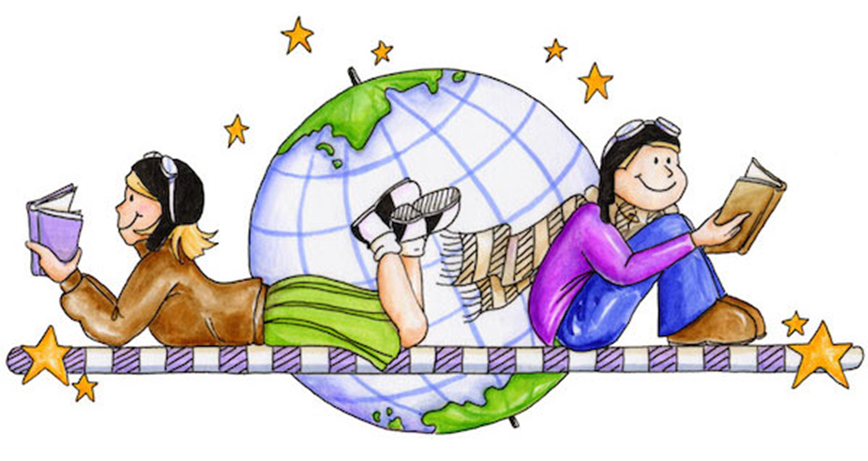 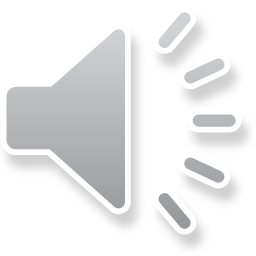 วิชาภาษาไทยพื้นฐาน  2000-1101
เรื่อง  การใช้ภาษาเพื่อการสื่อสารในชีวิตประจำวัน
2. ข้อใดไม่ใช่ประโยชน์ของการสื่อสาร
1.การสื่อสาร
ถ่ายทอดวัฒนธรรม	
ข.  เป็นผู้นำโลก  ผู้นำสังคม
ค.  เพื่อการดำรงชีวิตประจำวัน
ง.   เพื่อสร้างความรอบรู้  เกิดโลกทัศน์ก้าวไกล
?
4.ระดับ  ภาษา
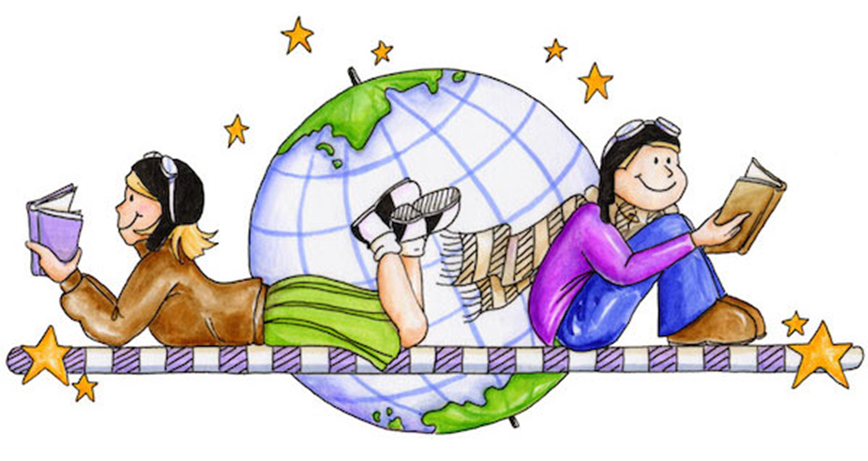 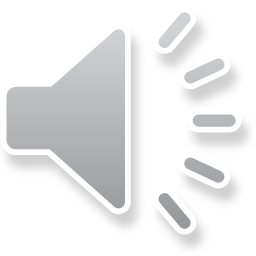 วิชาภาษาไทยพื้นฐาน  2000-1101
เรื่อง  การใช้ภาษาเพื่อการสื่อสารในชีวิตประจำวัน
3.  ต้นกล้าอ่านหนังสือนวนิยายเรื่องคู่กรรม  ผู้ส่งสารคือใคร
ต้นกล้าผู้อ่านเรื่องคู่กรรม	
ข.  ผู้เขียนเรื่องคู่กรรม
ค.  หนังสือนวนิยายเรื่องคู่กรรม
ง.  สำนักพิมพ์ที่พิมพ์หนังสือ
?
4.ระดับ  ภาษา
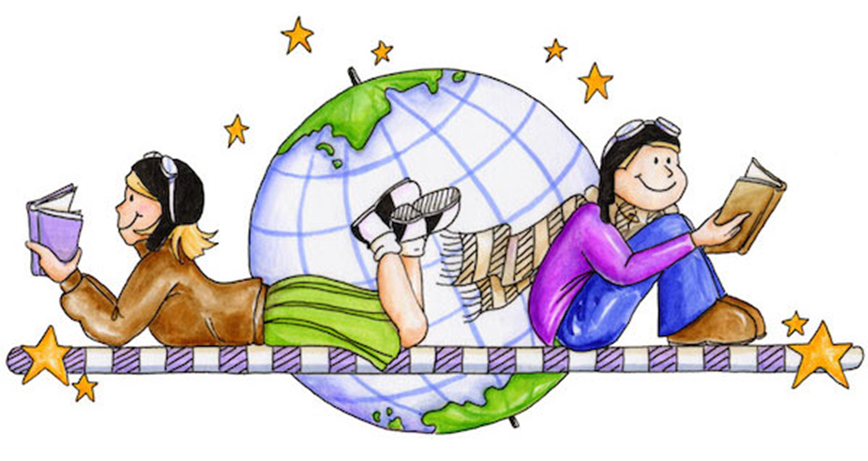 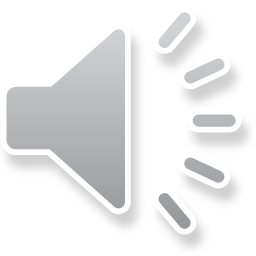 วิชาภาษาไทยพื้นฐาน  2000-1101
เรื่อง  การใช้ภาษาเพื่อการสื่อสารในชีวิตประจำวัน
4.  ข้อใดไม่ใช่วัจนภาษา
การไหว้	
ข.  จดหมาย
ค.  ภาษาพูด
ง.   เครื่องหมายวรรคตอน
?
4.ระดับ  ภาษา
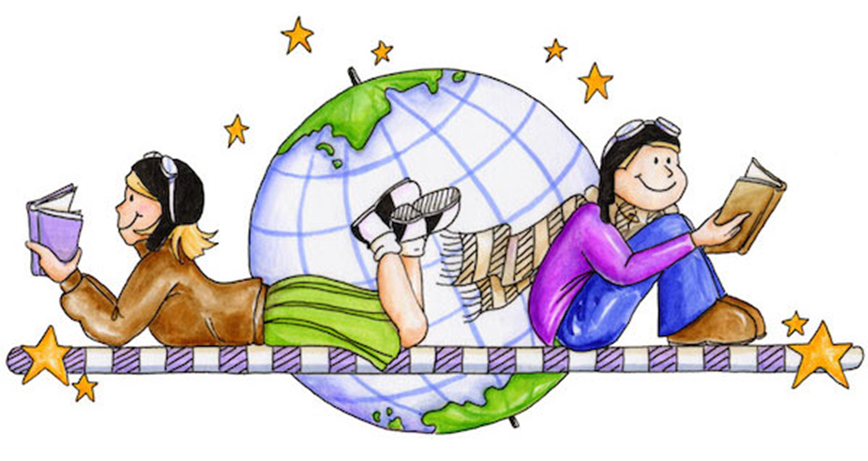 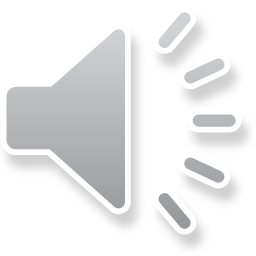 วิชาภาษาไทยพื้นฐาน  2000-1101
เรื่อง  การใช้ภาษาเพื่อการสื่อสารในชีวิตประจำวัน
5.  อวัจนภาษาประเภทสัมผัสภาษาคือข้อใด
การยิ้ม	
ข.  การค้อน
ค.  การตวาด
ง.   การจับมือ
?
4.ระดับ  ภาษา
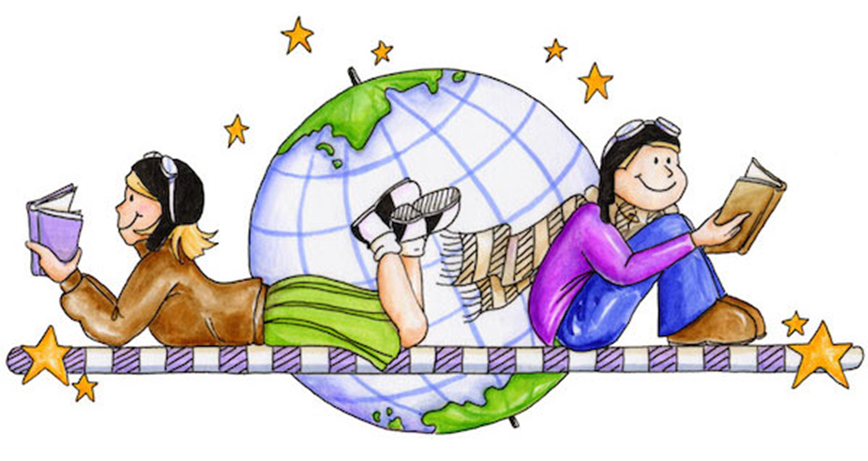 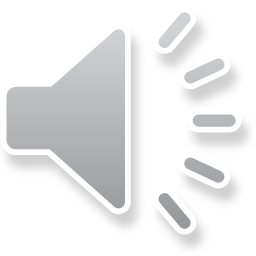 วิชาภาษาไทยพื้นฐาน  2000-1101
เรื่อง  การใช้ภาษาเพื่อการสื่อสารในชีวิตประจำวัน
6.  ข้อใดใช้คำได้เหมาะสมกับกาลเทศะและบุคคล
พระทำวัตรเช้าทุกวัน	
ข.  สุนัขของฉันเป็นแผลที่ศีรษะ
ค.  พี่ชายของฉันจะบรรพชาพรุ่งนี้
ง.   พระสงฆ์กำลังรับประทานอาหาร
?
4.ระดับ  ภาษา
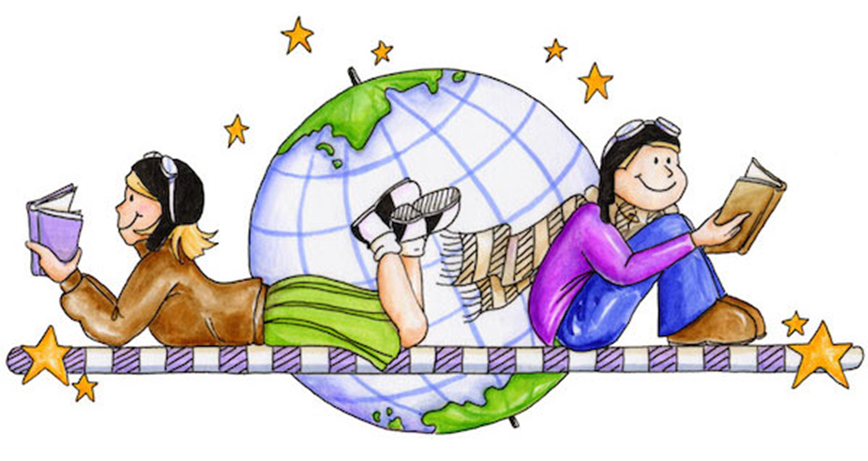 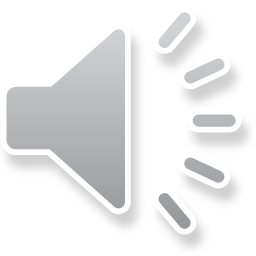 วิชาภาษาไทยพื้นฐาน  2000-1101
เรื่อง  การใช้ภาษาเพื่อการสื่อสารในชีวิตประจำวัน
7.  ข้อใดใช้คำถูกต้องที่สุด
ครูตรวจตราการบ้านของนักศึกษา	
ข.  ครูตรวจสอบการบ้านของนักศึกษา
ค.  ครูตรวจตราเครื่องแต่งกายของนักศึกษา
ง.   ครูตรวจสอบเครื่องแต่งกายของนักศึกษา
?
4.ระดับ  ภาษา
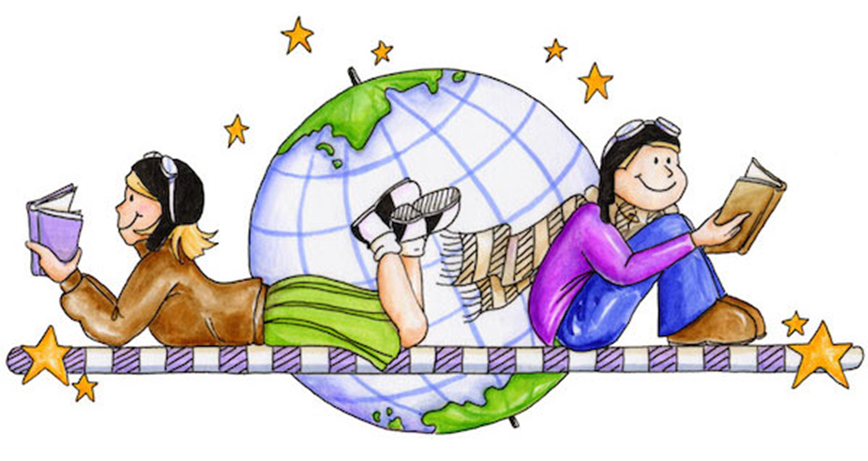 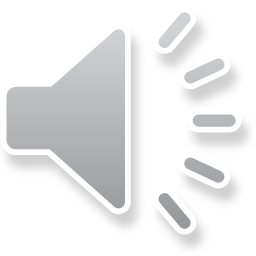 วิชาภาษาไทยพื้นฐาน  2000-1101
8.  ข้อใดมีความหมายตามตัว
แม่ค้าตาคม	
ข.  ลิงทุกตัวหัวแหลม
ค.  ผู้ชายคนนั้นปากหวาน
ง.   เธอเป็นคนหัวสูง  ชอบใช้ของแพง
?
4.ระดับ  ภาษา
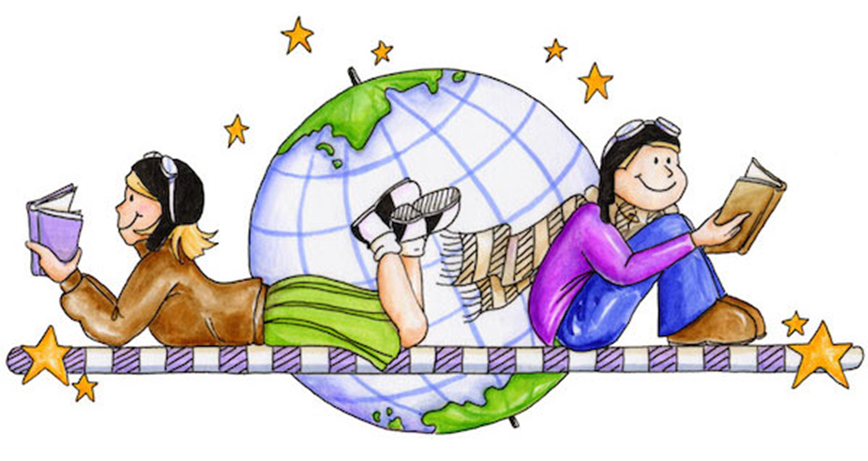 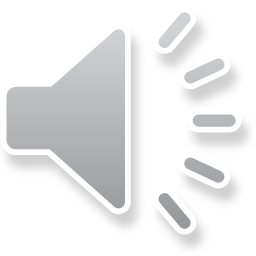 วิชาภาษาไทยพื้นฐาน  2000-1101
9.  “ครูอบรมนักศึกษาหน้าเสาธง”  ใช้ภาษาระดับใด
ภาษาพิธีการ	
ข.  ภาษาระดับทางการ
ค.  ภาษาระดับกึ่งทางการ
ง.   ภาษาระดับไม่เป็นทางการ
?
4.ระดับ  ภาษา
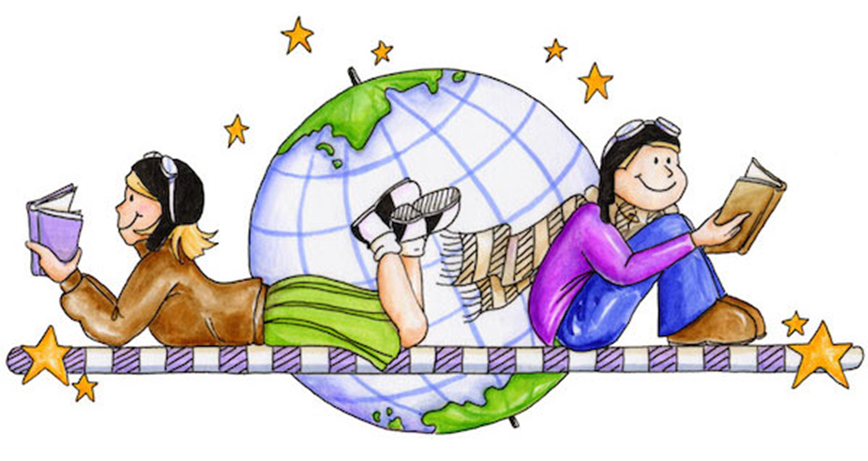 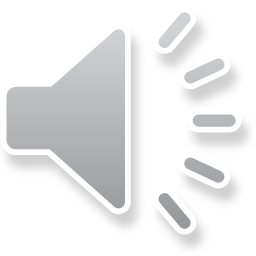 วิชาภาษาไทยพื้นฐาน  2000-1101
เรื่อง  การใช้ภาษาเพื่อการสื่อสารในชีวิตประจำวัน
10.  “การสนทนาในห้องเรียน”  ใช้ภาษาระดับใด
ภาษาพิธีการ	
ข.  ภาษาระดับทางการ
ค.  ภาษาระดับกึ่งทางการ
ง.   ภาษาระดับไม่เป็นทางการ
?
4.ระดับ  ภาษา
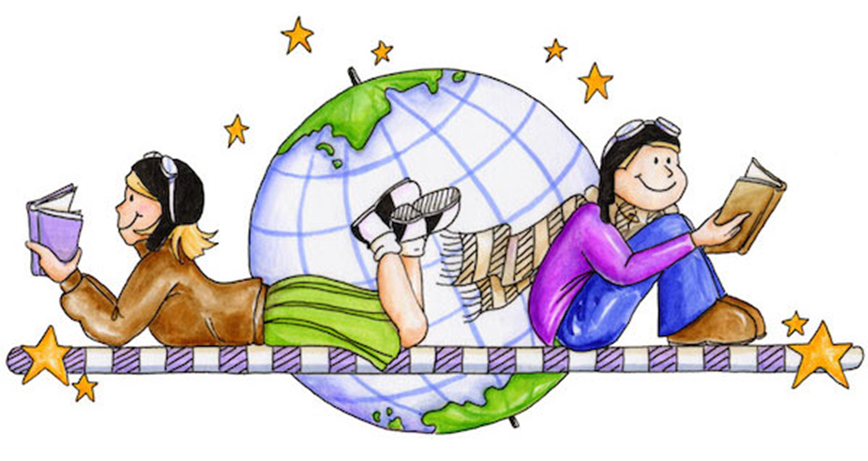 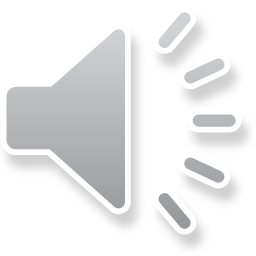 วิชาภาษาไทยพื้นฐาน  2000-1101
เรื่อง  การใช้ภาษาเพื่อการสื่อสารในชีวิตประจำวัน
กิจกรรมตรวจสอบความเข้าใจ
1.  ก	2.  ข	3.  ข 	4.  ก	5.  ง	
6.  ก	7.  ค	8.  ข	9.  ค	10.  ค
?
4.ระดับ  ภาษา
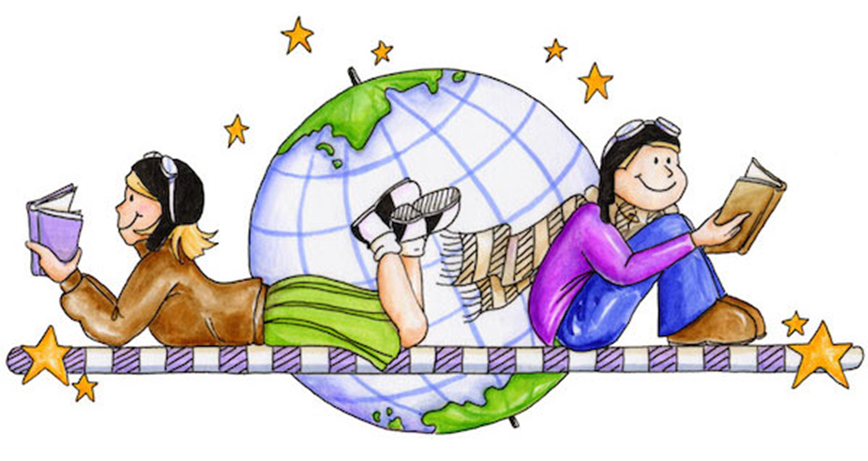 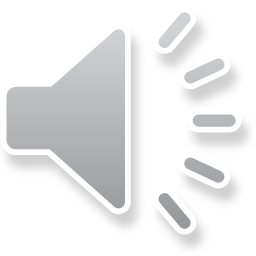 วิชาภาษาไทยพื้นฐาน  2000-1101
เรื่อง  การใช้ภาษาเพื่อการสื่อสารในชีวิตประจำวัน
ความหมายของการสื่อสาร
การนำเรื่องราวทั้งข้อเท็จจริง  ข้อคิดเห็นและความรู้สึก  ไปสู่จุดหมายปลายทาง  โดยใช้เครื่องมือ  จนกระทั่งเกิดกระบวนการรับรู้และตอบสนองตามมา
ภาษา
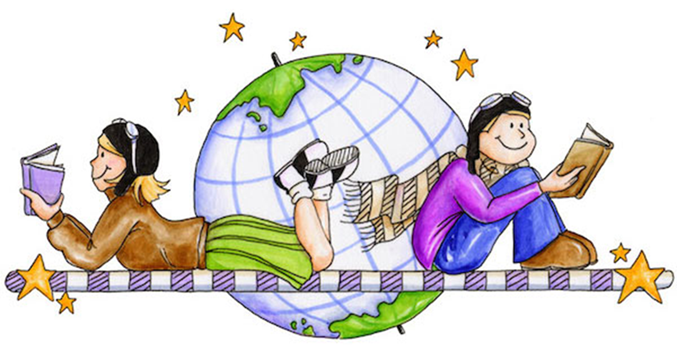 วิชาภาษาไทยพื้นฐาน  2000-1101
เรื่อง  การใช้ภาษาเพื่อการสื่อสารในชีวิตประจำวัน
วัจนภาษา
ประเภทของการสื่อสาร
อวัจนภาษา
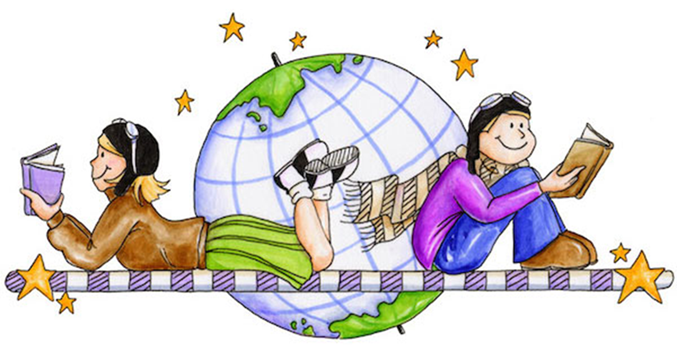 วิชาภาษาไทยพื้นฐาน  2000-1101
เรื่อง  การใช้ภาษาเพื่อการสื่อสารในชีวิตประจำวัน
วัจนภาษา
ภาษาที่ แสดงออกด้วยถ้อยคำ
ประเภทของการสื่อสาร
อวัจนภาษา
ภาษาที่แสดงออก  ด้วยอากัปกิริยาและสื่อแวดล้อม
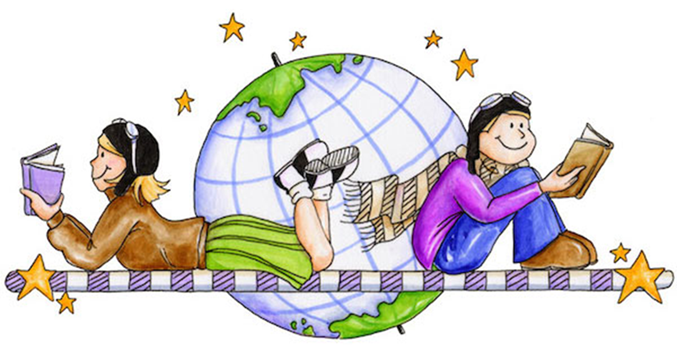 วิชาภาษาไทยพื้นฐาน  2000-1101
เรื่อง  การใช้ภาษาเพื่อการสื่อสารในชีวิตประจำวัน
ผู้รับสาร
ผู้ส่งสาร
องค์ประกอบของการสื่อสาร
สื่อ
สาร
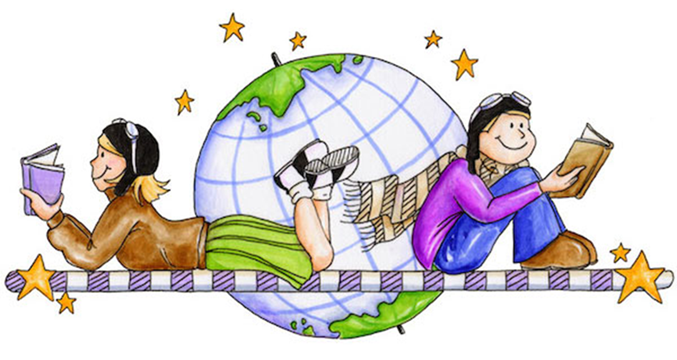 วิชาภาษาไทยพื้นฐาน  2000-1101
เรื่อง  การใช้ภาษาเพื่อการสื่อสารในชีวิตประจำวัน
กึ่งทางการ
ทางการ
ระดับของภาษา
ไม่เป็นทางการ
สื่อ
สาร
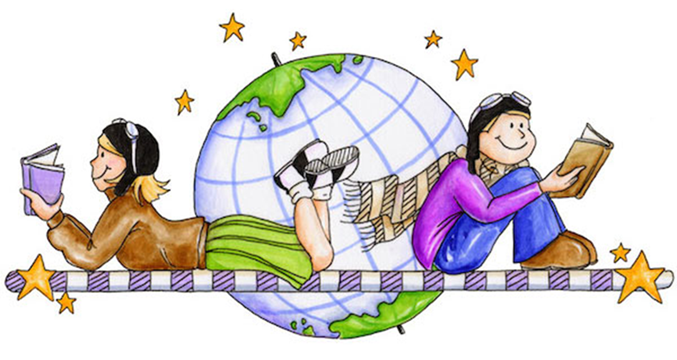 วิชาภาษาไทยพื้นฐาน  2000-1101
เรื่อง  การใช้ภาษาเพื่อการสื่อสารในชีวิตประจำวัน
ปาฐกถา
โอวาท
คำปราศรัย
การกล่าวในที่ประชุม
ข้อเขียนเชิงวิชาการ
จดหมายราชการ
ประกาศทางราชการ
ความเรียบทางวิชาการ ฯลฯ
กึ่งทางการ
คำสนทนา
คำอภิปราย
ข่าวสาร
จดหมายกิจธุระ
ข้อเขียน
บทละคร
บทบรรยาย
ทางการ
ระดับของภาษา
ภาษาถิ่น
คำสแลง
จดหมายส่วนตัว
ข้อความส่วนตัว
รายงานข่าวบันเทิง
ไม่เป็น ทางการ
สื่อ
สาร
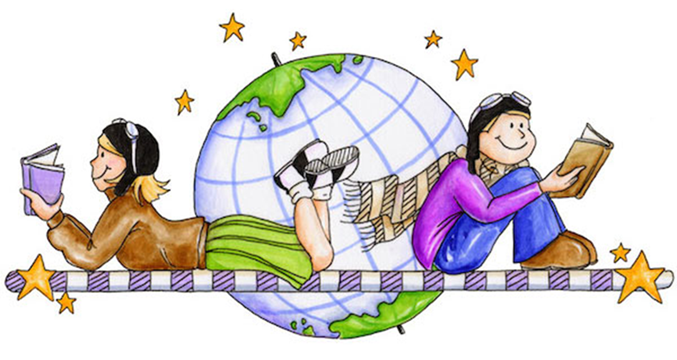 วิชาภาษาไทยพื้นฐาน  2000-1101
เรื่อง  การใช้ภาษาเพื่อการสื่อสารในชีวิตประจำวัน
ปาฐกถา
โอวาท
คำปราศรัย
การกล่าวในที่ประชุม
ข้อเขียนเชิงวิชาการ
จดหมายราชการ
ประกาศทางราชการ
ความเรียบทางวิชาการ ฯลฯ
คำสนทนา
คำอภิปราย
ข่าวสาร
จดหมายกิจธุระ
ข้อเขียน
บทละคร
บทบรรยาย
การใช้ถ้อยและสำนวน
ภาษาถิ่น
คำสแลง
จดหมายส่วนตัว
ข้อความส่วนตัว
รายงานข่าวบันเทิง
สื่อ
สาร
อะไรเอ่ย?
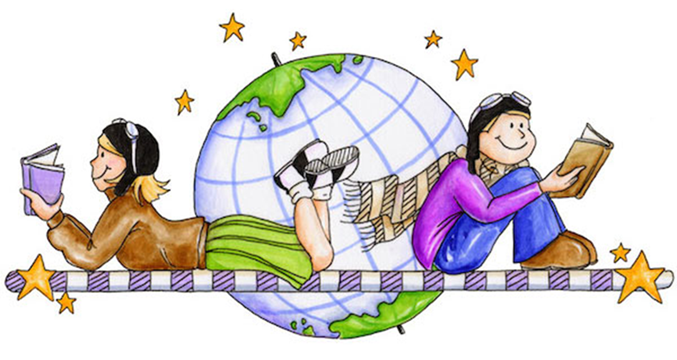 วิชาภาษาไทยพื้นฐาน  2000-1101
ทายซิว่า ภาพสำนวนนี้สื่ออะไร
เรื่อง  การใช้ภาษาเพื่อการสื่อสารในชีวิตประจำวัน
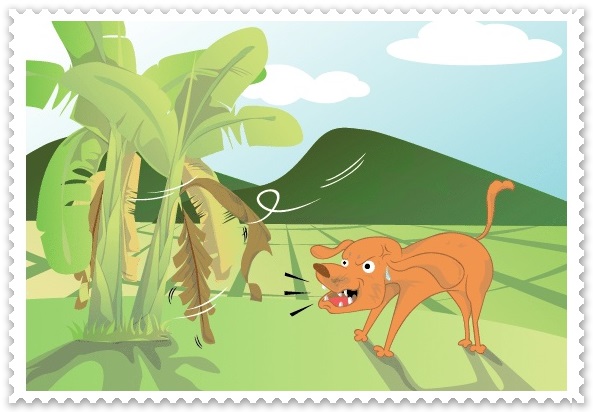 ภาษาถิ่น
คำสแลง
จดหมายส่วนตัว
ข้อความส่วนตัว
รายงานข่าวบันเทิง
สื่อ
สาร
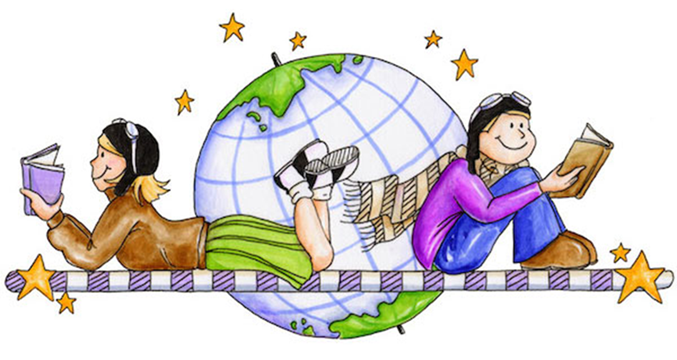 เฉลย ภาพสำนวนนี้คือ……….
ห
วิชาภาษาไทยพื้นฐาน  2000-1101
เรื่อง  การใช้ภาษาเพื่อการสื่อสารในชีวิตประจำวัน
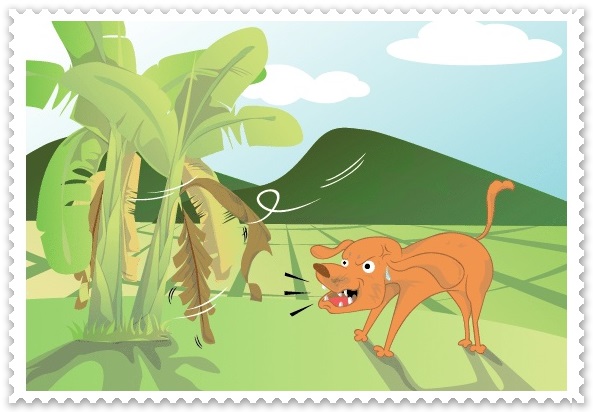 หมาเห่าใบตองแห้ง

หมายถึง  บุคคลที่ดีแต่พูดอวดฉลาด แต่แท้จริงแล้ว กลับขี้ขลาดทำไม่ได้อย่างที่พูดไว้
ภาษาถิ่น
คำสแลง
จดหมายส่วนตัว
ข้อความส่วนตัว
รายงานข่าวบันเทิง
สื่อ
สาร
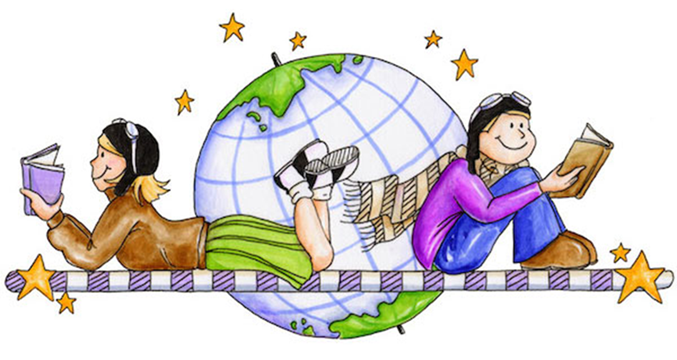